E12-07-108: (GMp)Precision Measurement of theProton Elastic Cross Sectionat High Q2
Vincent Sulkosky

Massachusetts Institute of Technology
for the E12-07-108 Collaboration

Spokespeople: J. Arrington, E. Christy, S. Gilad, B. Moffit, 
V. Sulkosky, B. Wojtsekhowski

Hall A Collaboration Meeting
June 13th, 2013
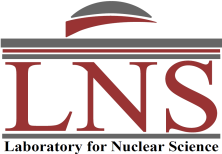 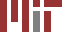 Goals for GMp
Accurately measure e-p elastic cross section in  
    kinematics similar to other JLab form factor   
    measurements
 Improve accuracy of the cross section by as much as a 
    factor of 4 (< 2%) over previous measurements
 Key input to all form factors and many of other 
    experiments, where elastic scattering is a background
 Provide measurement of power scaling for GMp 
    in the range Q2 = 7-14 GeV2
 Approved for 24 PAC days
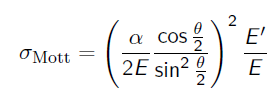 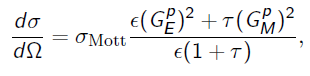 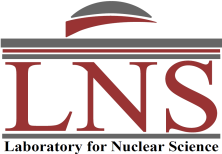 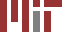 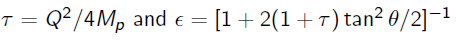 Control of Systematics
DAQ and Trigger:
 EDTM pulser for dead time measurements
 Achieved 10 kHz with 20% dead time
 Tracking efficiency:
 Use front chambers of FPP with VDCs
 Target density
 Use precise optics to provide software cuts on vertex
 Use race-track cell targets with vertical flow to 
    minimize fluctuations
 Solid angle: a benefit of improved optics
 Scattering angle: precise determination of 
    target location using strong arm wire target
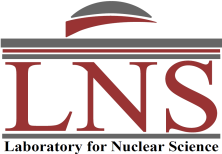 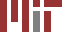 Modifications to Instrumentation
Strong arm wire target:
Design completed
Cost: $3k to $5k, saved $8k by using old radiator mechanism
HRS detector stacks:
Design completed
Add one chamber of FPP to both stacks
Attach S0 to FPP chamber
Shorten extension box for LHRS gas Cherenkov by 10 cm
Cost: $20k (mostly from labor, trying to reduce this cost)
Target scattering chamber
Design completed, though there maybe modifications
Allows to run DVCS (LHRS) and GMp (RHRS) concurrently
Cost: ~ $50k
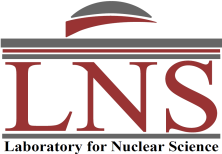 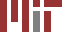 HRS Optics and Angle: Wire Target
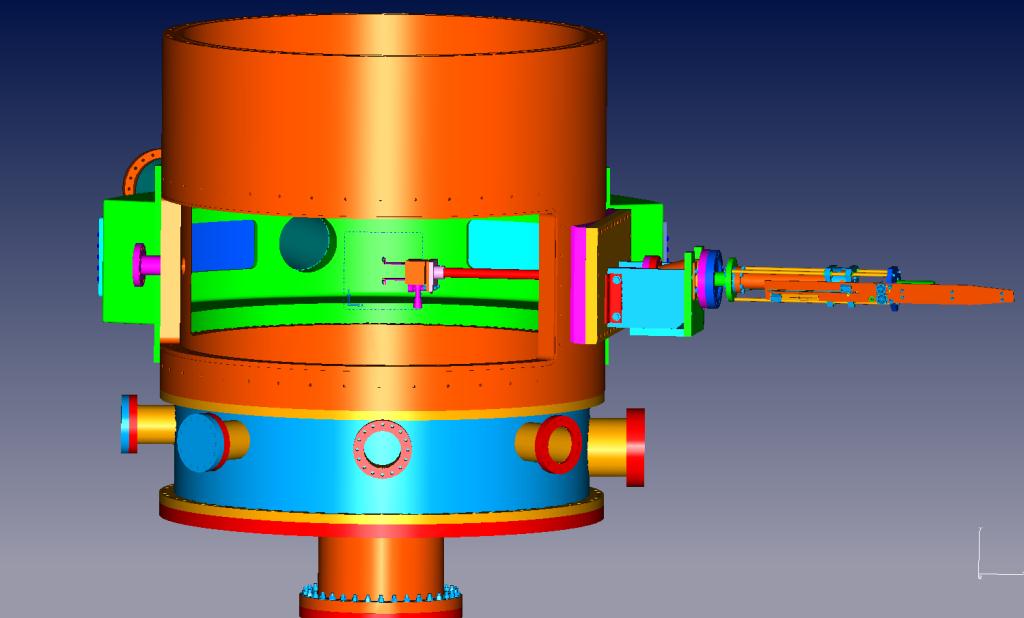 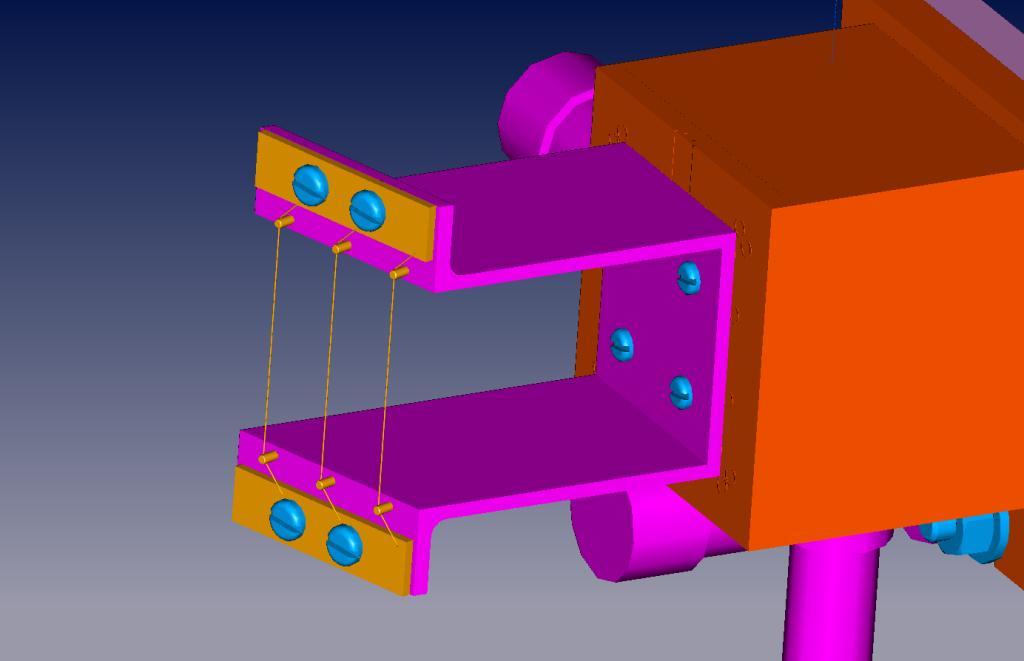 Wires:
 0.5” apart along the 
    beamline
 1/16” (~1.6 mm) 
     apart transverse to
     beam
Wire target, reproducibility of 100 microns sufficient  Design completed, waiting on order of parts
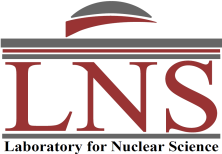 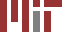 HRS Detector Stacks
Standard detectors with one plane of FPP
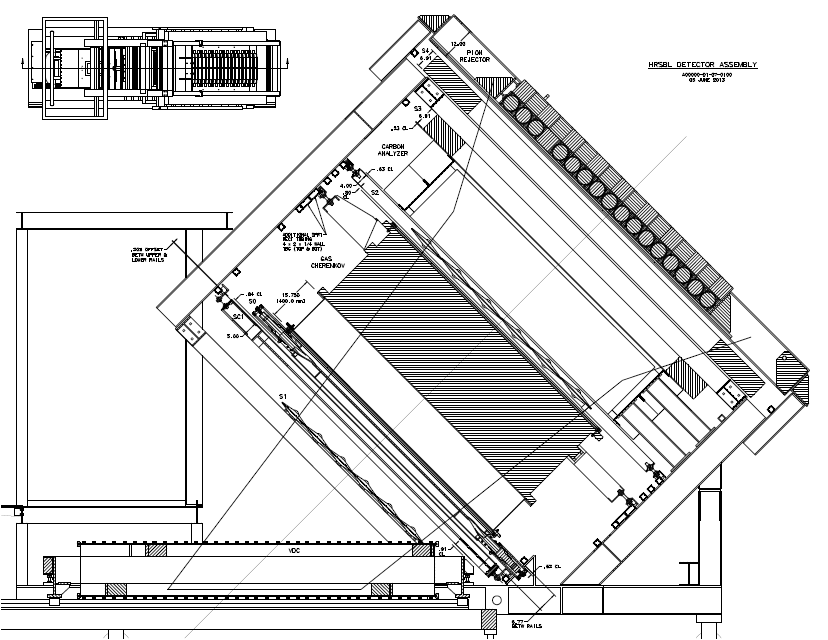 S0
Pion rejector
Fpp
Gas Cherenkov
VDCs
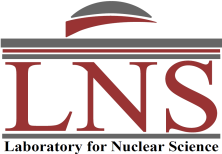 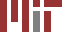 New Narrow DVCS Support Stand
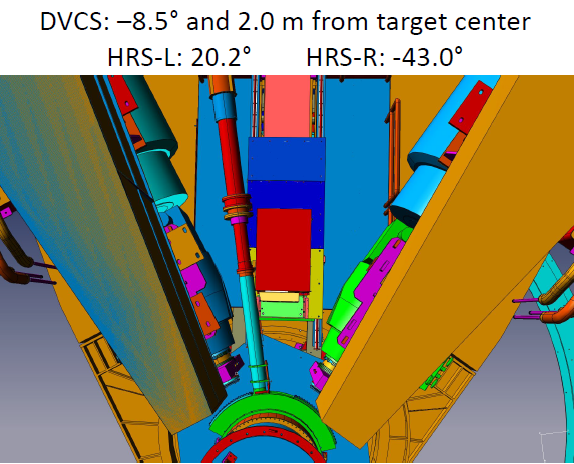 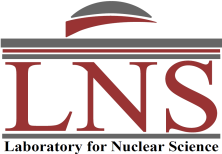 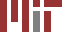 Angle Restrictions
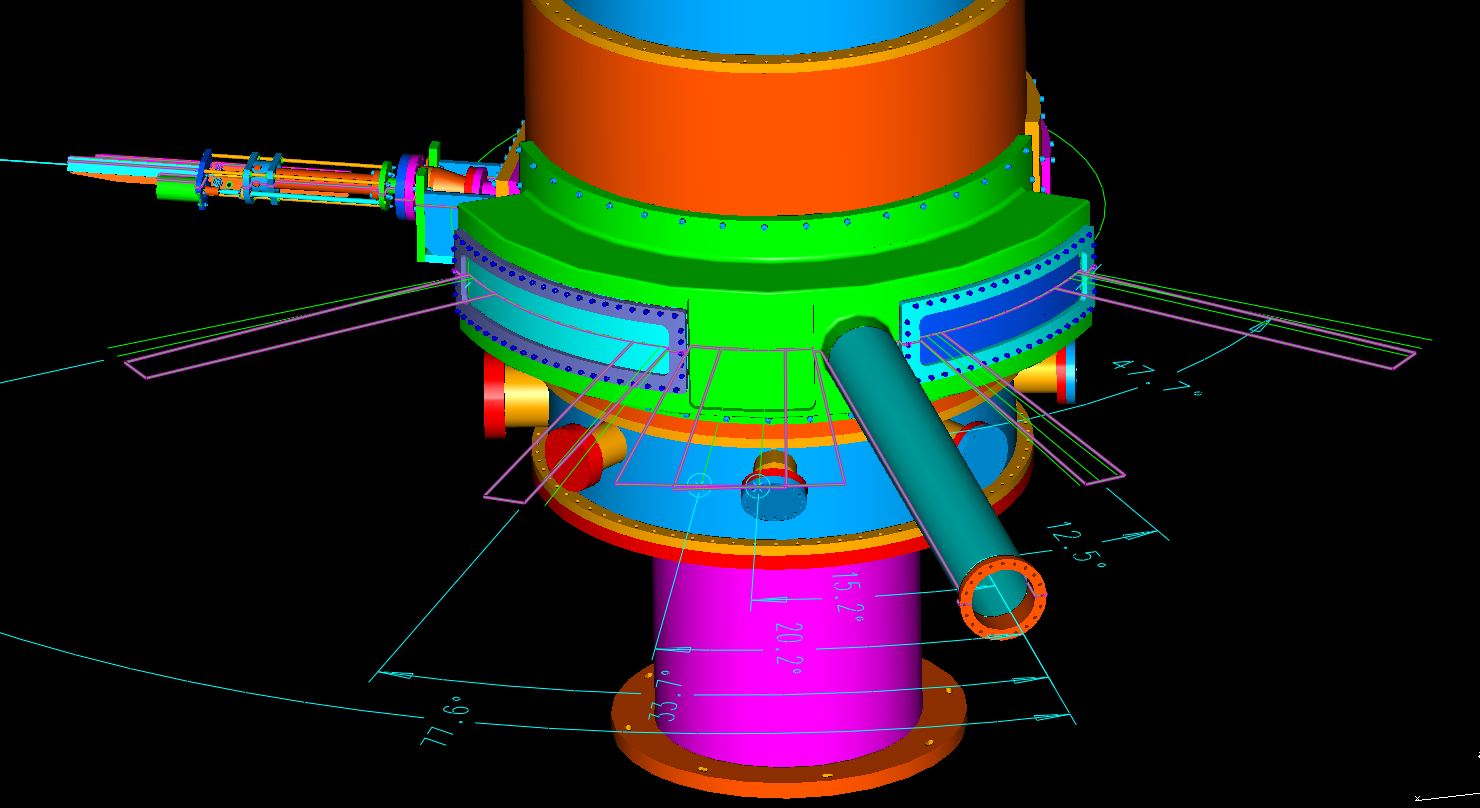 Restrictions from scattering chamber design:
LHRS: 12.5o to < 48o (> 18o with calorimeter)
RHRS: -33.7o to < -78o (> 45o with calorimeter)
DVCS calorimeter: < -20o
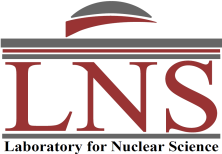 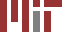 Target Configuration
LH2: 15 cm Racetrack:
 Vertical flow design
 Dedicated studies of density
 Luminosity monitors in
    datastream
 Not compatible with DVCS

Solid Al Foils (Dummy):
Endcap subtraction

Carbon Optics Targets:
1-2 cm spacing along zvertex for extended target acceptance
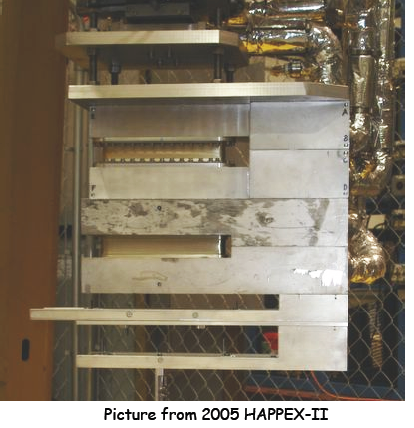 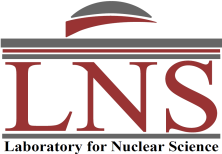 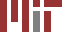 Solid targets/Endcaps measured with x-ray attenuation
Target Density/Boiling
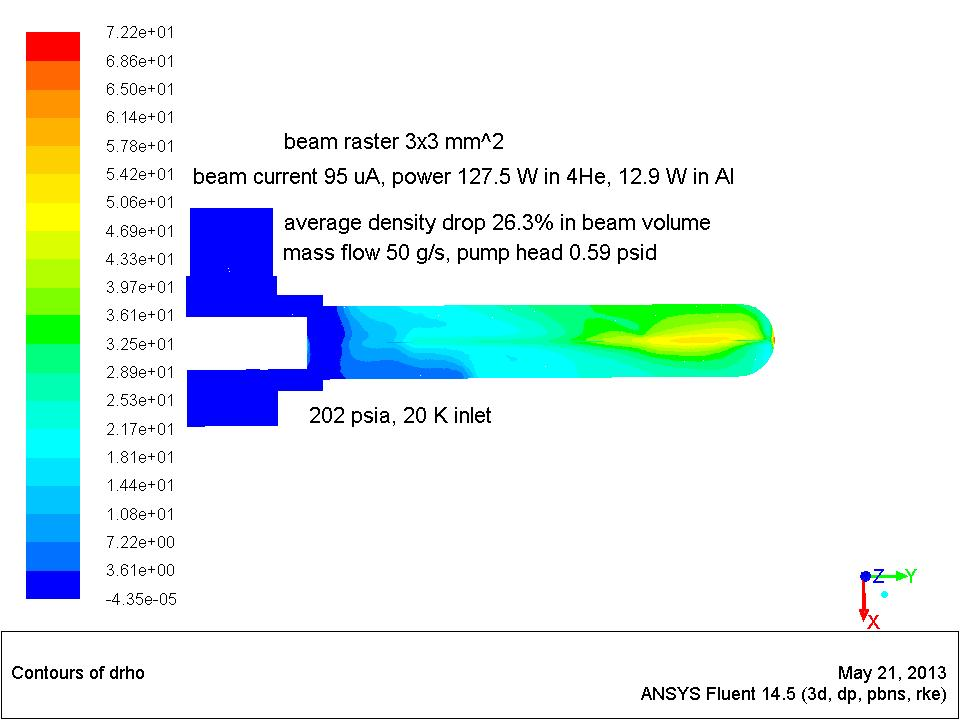 Results from x>2, Z. Ye (UVA)
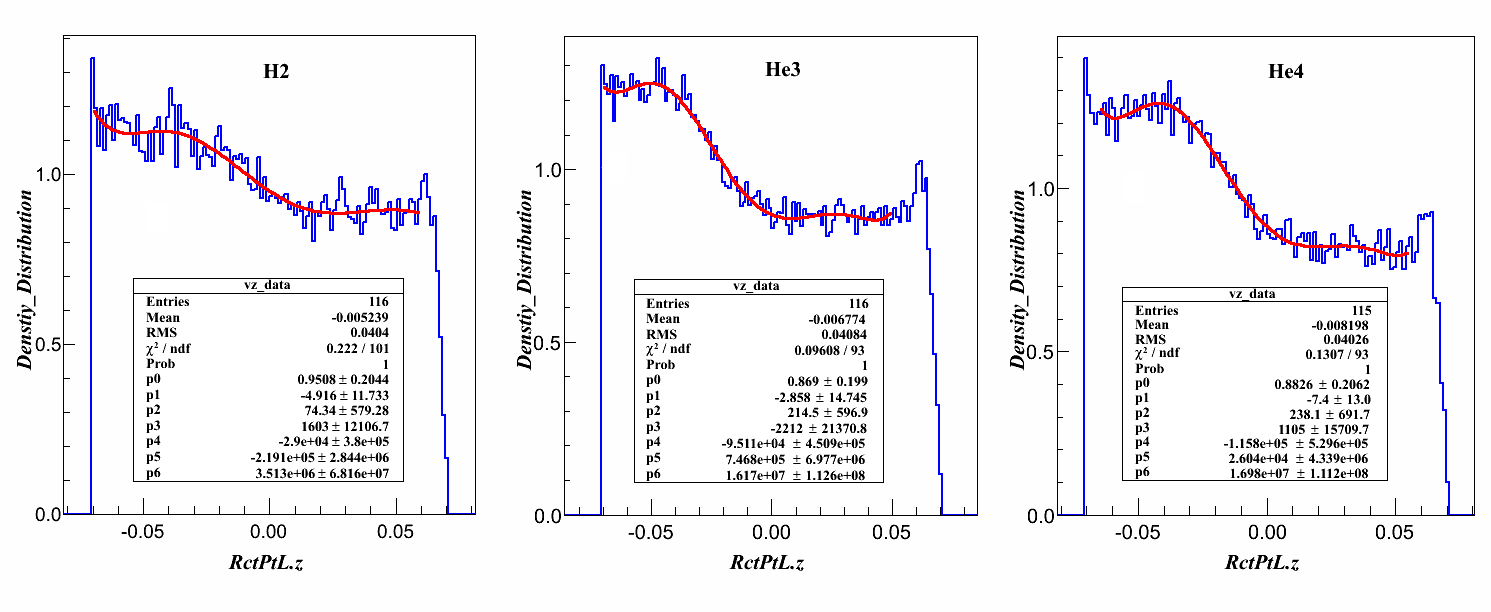 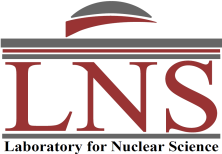 Simulation by Silviu Covrig
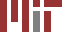 10
Expected Precision
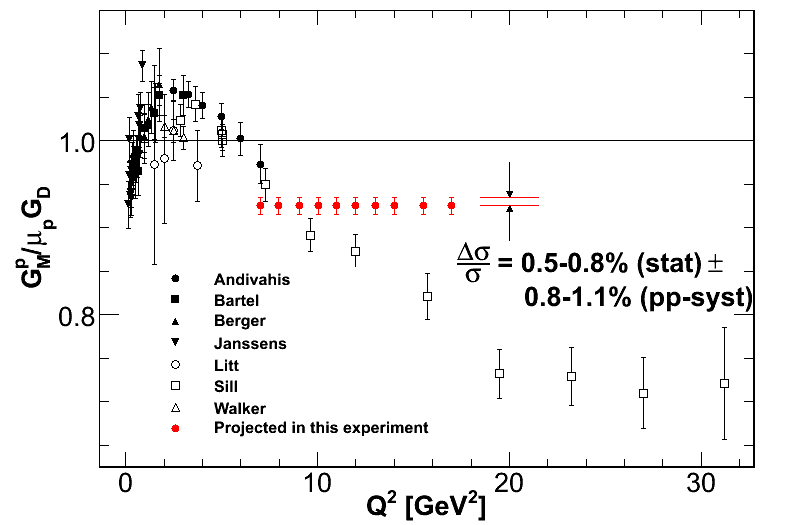 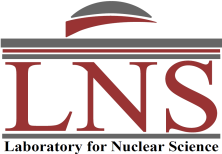 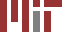 Systematic Uncertainties
Uncertainties give in Δ/ (%)
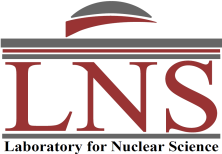 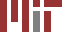 Tasks & Responsibilities
Graduate Students
Longwu Ou (MIT)
 Yang Wang (W&M)
 Mohamed Nuh Hashir Rashad (ODU); 
    DVCS graduate student
 Potential student from HU and perhaps another  
    from MIT (Barak Schmookler)
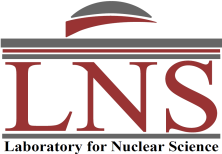 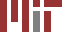 Commitments in Manpower
FPP work: Albert Shahinyan, Galust Sargsyan and Karen (YerPHI)
 HRS detectors: 
 Milan Dukic (NCCU technician) for three weeks
 Hamza Atac (Temple) for two weeks
 NSU student for one month
 Longwu Ou (MIT); (GMp student)
 Kai Pan (UVa student) for two weeks
 Puneet Khetarpal (FIU postdoc) for two weeks
 John LeRose (JLab) part time
 Mohamed Nuh Hashir Rashad (ODU); DVCS graduate student
 Yang Wang (WM); graduate student (GMp student)
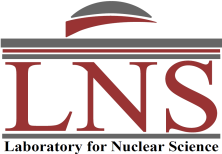 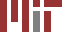 Summary
GMp will provide a baseline for the 21st century level of accuracy in form factor measurements by precisely measuring the cross section at Q2 up to 14 GeV2. 
It is the only measurement of the cross section; key input to all form factors and many of other experiments.
Some progress is being made with many of the improvements aiding other experiments that plan on using the HRS’s during 12 GeV.
GMp requires high precision at full 11 GeV beam energy!
Collaborators are welcome to participate;  much work is still required before 2014.
Additional manpower is needed and welcome,
especially for testing of both spectrometers’
detector packages
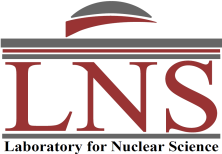 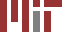 Backup
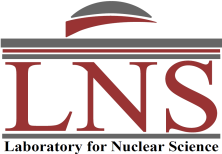 Systematic Uncertainties
Point to point uncertainties
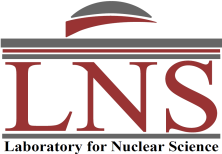 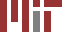 Systematic Uncertainties
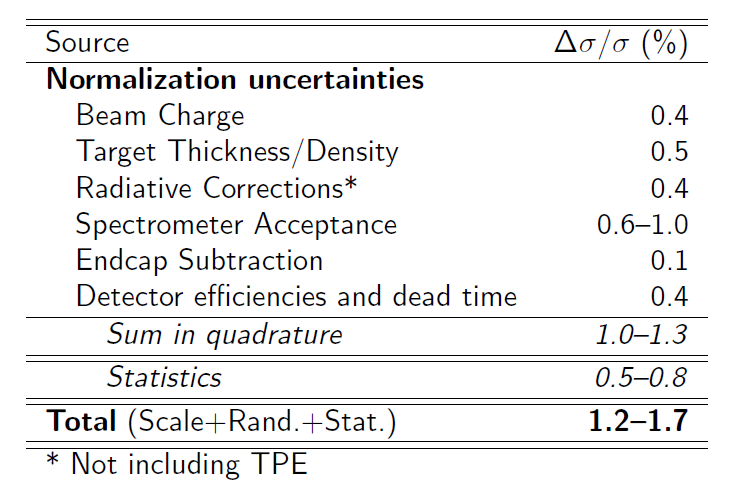 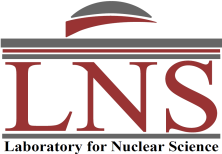 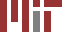 FPP (front chambers)
Problems: gas consumption > 50 l/h HV trips often
                  due to gas, many dead wires/some electronics.
Done:        repair of dead electronics;  built parallel gas  
                  distribution.
Still to do: HV distribution in one PC; gas distribution          
                  should be as wide as a straw block; HV test   
                  wires.
Recent:     First chamber main work is completed;  
                  second in progress and expect completion in 
                  1 month;  hardware electronics not yet started.
Already 1 FTE year has been spent on FPP
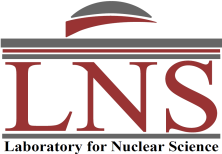 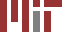 VDC Improvements
Upgrade electronics to use  
    1877S, which allows sparsification
 Replace aging A/D cards and reuse BigBite cards
 Provide very good stability against
    oscillations and rate capability
    of 8 MHz (in full chamber)
 LHRS and RHRS completed 
    and tested
 Software still needed for Fpp
    chamber and for cosmics
    checks
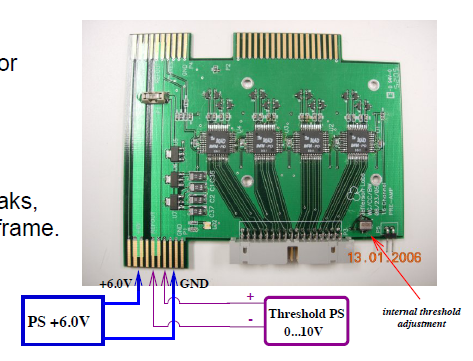 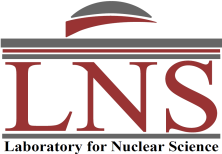 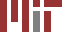 Gas Cherenkov Improvements
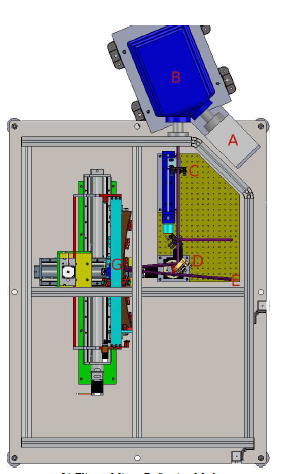 Reflectivity measurements of HRS GCC mirrors in progress
Both HRS mirrors completed
Two spare mirrors recoated and checked
Reflectivity is within a few percent of published results
In progress of checking relative response of PMTs and will replace those as needed; ~ 70 to test
Cosmic mirror calibration
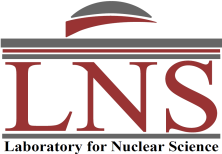 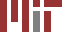 Introduction
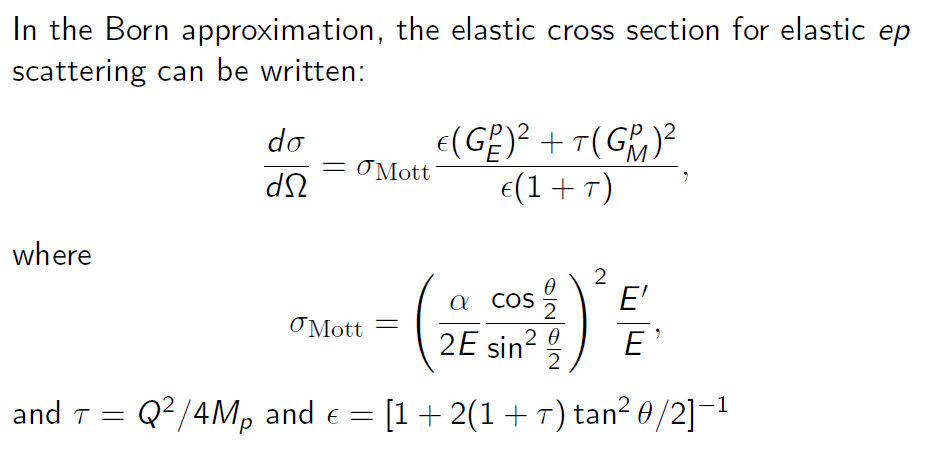 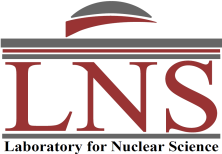 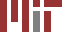 Kinematics
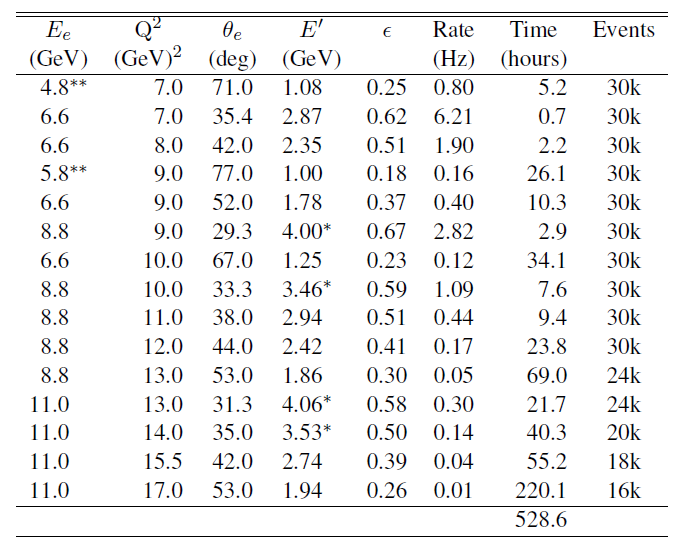 PAC Approved 24 days
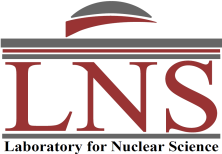 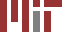 DVCS-GMp Cooperation: Dual Running
GMp and DVCS install together (except DVCS calorimeter)
GMp runs independently:
Restrictions on HRS angles from vacuum chamber and DVCS stand
Restrictions on HRS movement from DVCS cables and stand, HRS movement will require manual assistance
One week shutdown to install DVCS calorimeter
DVCS runs ~ 3 PAC months:
   GMp takes parasitic data with right HRs at large angles
25